TECNOLOGÍA T.3ELECTRICIDAD
¿Qué es un circuito eléctrico?
Conjunto de elementos conductores debidamente conectados entre sí de manera que permiten el paso de la corriente eléctrica y su transformación en otros tipos de energía (lumínica, calorífica, cinética, sonora...).
(I)
LA CORRIENTE ELÉCTRICA / INTENSIDAD
La corriente eléctrica es el conjunto de electrones que son impulsados por la pila si es un circuito cerrado.
Se mide en amperios (A) pero como es muy grande se utilizan los mA
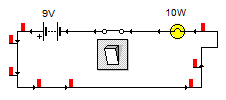 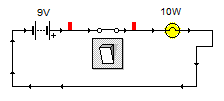 2
TIPOS DE CORRIENTE ELÉCTRICA
V
V
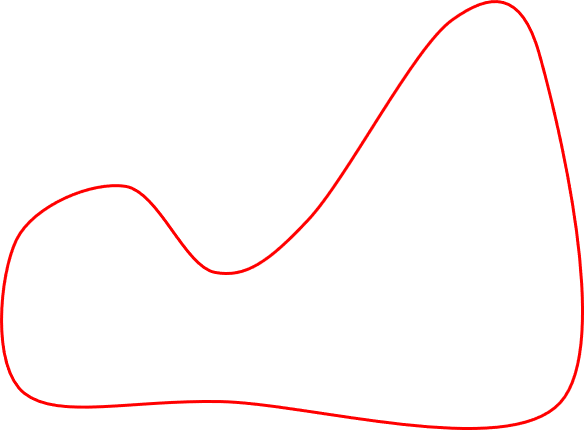 T
T
COMPONENTES DE UN CIRCUITO ELÉCTRICO
*
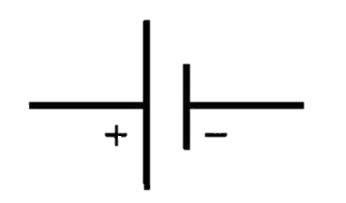 9V
Se indica el voltaje
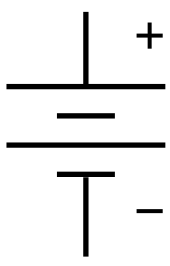 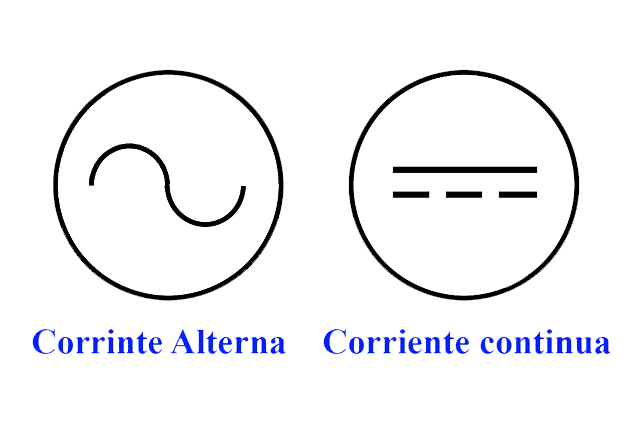 CORRIENTE ALTERNA
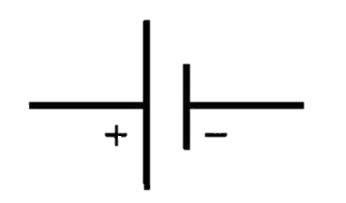 Regula la energía que llega
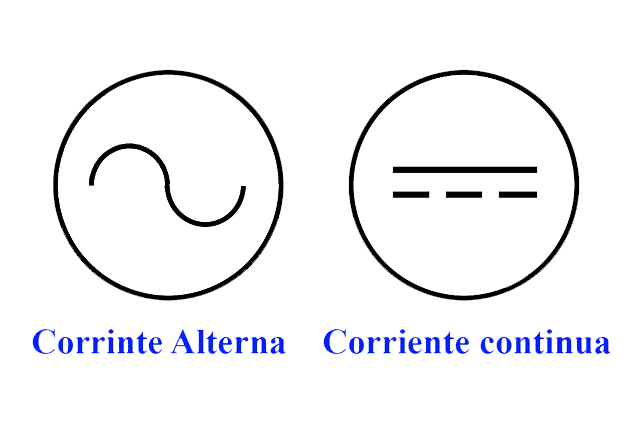 3
CORRIENTE CONTINUA
*
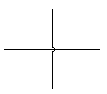 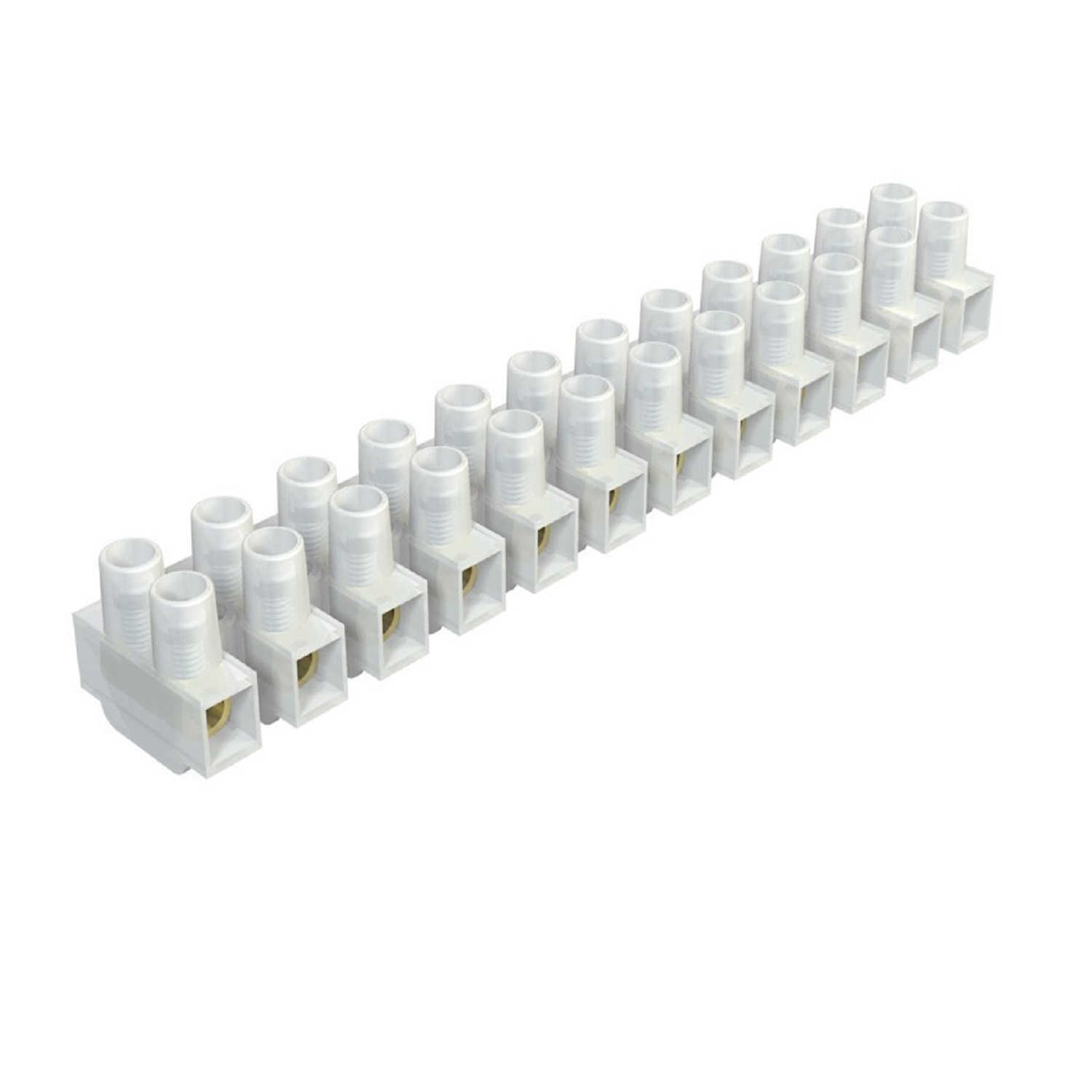 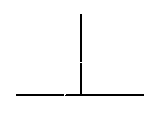 Transporta la corriente eléctrica
REGLETA
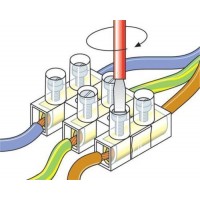 C
A
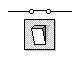 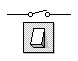 Se abre (A) o cierra (C) para dejar pasar o no la corriente
A
C
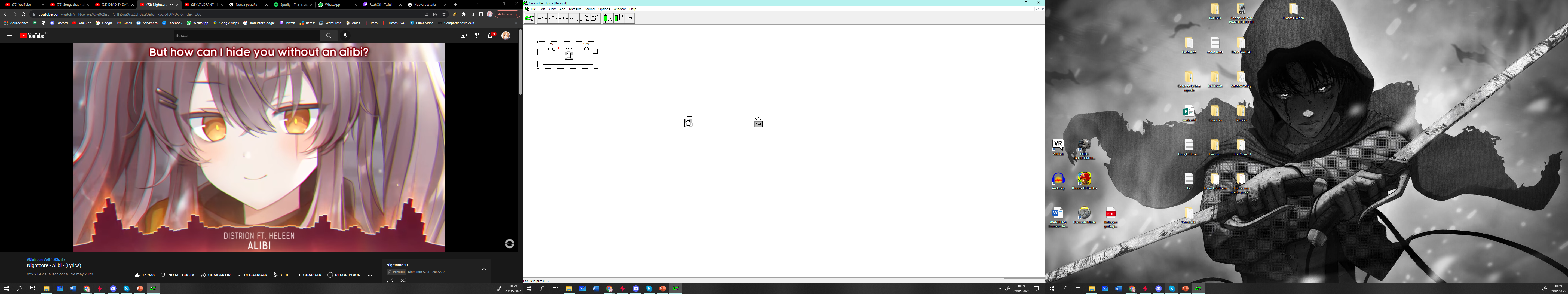 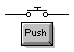 Mientras se mantiene está cerrado (C) y al soltarlo se abre (A)
1
1
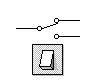 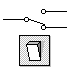 2
2
Dirige la corriente por distintos caminos del circuito
PULSADO
NORMAL
NC
C
NO
Pulsador con mayor superfície
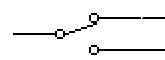 C
NO
C
NC
C  común (por donde viene la corriente)
NC  normalmente cerrado (funciona sin pulsar)
NO  normalmente abierto (no funciona sin pulsar)
ABIERTO  no pasa la corriente (no está activo el circuito)
CERRADO  pasa la corriente (está activo el circuito)
4
*
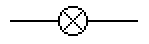 Transforma la corriente en luz (energía lumínica)
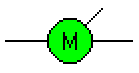 Transforma la corriente en movimiento (energía cinética)
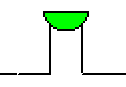 Transforma la corriente en el sonido de un zumbido
ENERGÍA SONORA
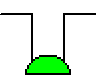 Transforma la corriente en el sonido de un timbre
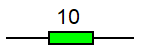 Se opone a la corriente eléctrica (disminuye voltios)
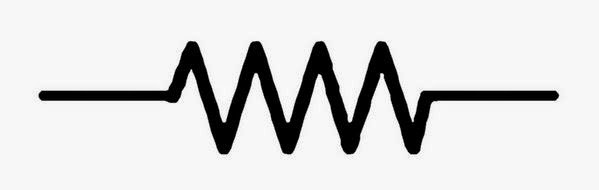 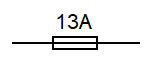 Protege los componentes del circuito frente a tensiones e intensidades
5
ASOCIACIÓN EN UN CIRCUITO
Hay distintas formas de asociar los componentes de un circuito:
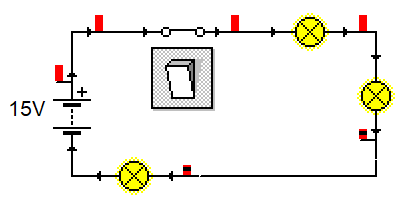 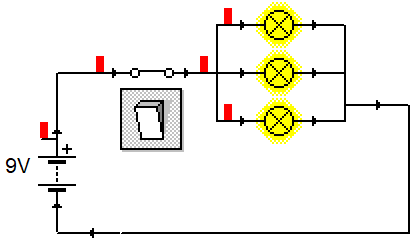 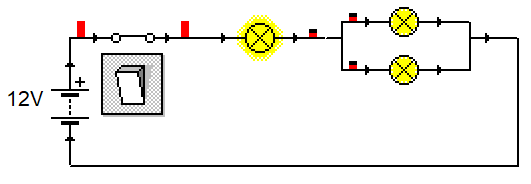 ASOCIACIÓN DE PILAS
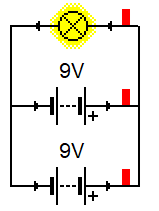 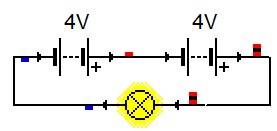 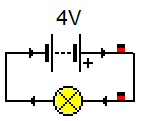 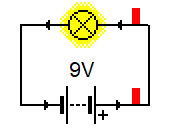 6
ASOCIACIÓN DE RESISTENCIAS
PASOS PARA RESOLVER
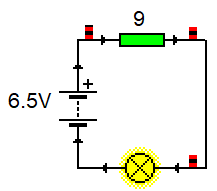 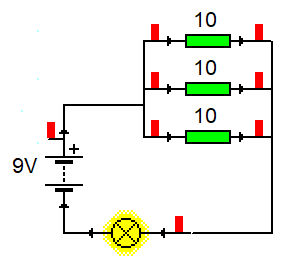 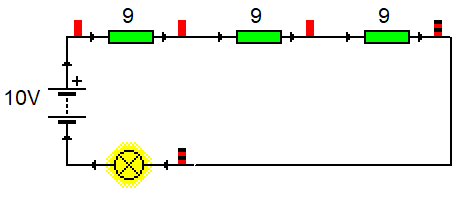 Calcular RT (reducir a un circuito equivalente).
Utilizar la ley de Ohm por tramos para conocer las magnitudes de cada uno.
Utilizar la fórmula para conocer las magnitudes totales.
voltaje que opone cada resistencia
CORTOCIRCUITO
Un cortocircuito es la unión directa entre polo positivo y negativo de un generador sin pasar por ningún receptor.
7
(V)
VOLTAJE / TENSIÓN / DIFERENCIA DE POTENCIAL
El voltaje es la fuerza que impulsa los electrones y su fuente es un generador.
Se mide en voltios (V) y es común su múltiplo kV, aunque tiene una magnitud adecuada.
(R)
RESISTENCIA
La resistencia es una fuerza que se opone al flujo de corriente, ejercida por todos los componentes eléctricos.
Se mide en Ohmios (Ω) pero como es muy pequeña se utilizan kΩ o MΩ
MÚLTIPLOS Y SUBMÚLTIPLOS DE UNIDADES
8
LA LEY DE OHM
Relación entre las magnitudes de un circuito.
Las unidades deben ser las básicas, sin prefijo.
V
R
I
9